Sosyal Bilimlerde Araştırma
Araştırma, bilimsel bilgi üretmenin temel yollarından biridir. 

Kuramsal ya da uygulamaya dayanan biçimleri vardır.
Sosyal Bilimlerde Araştırma
Belli ön kabullere yaslanır (sayıltı/varsayım)
İki yada daha fazla kavram arasında ilişki içeren belli önermeleri içerir (hipotez/araştırma sorusu)
Öngörüde bulunur
Soyut-somut (kavram-olgu) bağlantısını kurar
Sosyal olay ve olgularla sistematik olarak çalışır (yöntem)

Toplumsal araştırma; toplumsal gerçeklik hakkında bilimsel bilgi üretmek için sistematik olarak uygulanan yöntembilim ve yöntemlerin toplamından oluşur.
Sosyal Bilimlerde Araştırma
“Her kim ki teorisiz pratik tutkunudur, O; pusulasız ve dümensiz yol alan ve asla nerede demirleyeceğini bilmeyen bir gemici gibidir”              Leonardo da Vinci (1452- 1519)
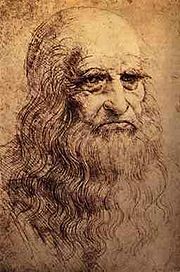 Sosyal Bilimlerde Araştırma
Ontoloji (varlıkbilim)
Epistemoloji (bilgibilim)
Metodoloji (yöntembilim/araştırmanın felsefesi)
Metot (yöntem)
Araştırma teknikleri
Ontoloji
Varlığın var oluş biçimine ilişkin temel felsefi düzeydir.
Varlığın ve gerçekliğin ne olduğu, doğası, yapısı, ilkeleri ve türlerini inceler.

İdealizm X Materyalizm
Epistemoloji
Varlığın bilinebilirliğine ilişkin kavrayıştır.

İnsan bilgisinin yapısını, kökenlerini, inceler.
Varlığın bilgisine nasıl ulaşılabileceği ile ilgilenir.

Bildiğimiz şeyi nasıl biliyoruz?
Nasıl bilgi üretiyoruz?
Bilgiyi oluşturan şeyler nelerdir?
Metodoloji
Varlığa/gerçekliğe ilişkin bilginin nasıl ve hangi yollarla üretilebileceğine ilişkin kavrayıştır.
 
Sosyal gerçekliğin doğası nedir?
Bilimsel araştırma neden yapılır? Niteliği nedir?
Sosyal araştırma hangi koşulda bilimsel hale gelir?
Değer yargısının bilimdeki yeri nedir?
Olgu-kavram (somut-soyut) bağlantısı nasıl kurulur?
Bilimsel sonuçlara ulaşmak için hangi yöntemler kullanılabilir?
Bu yöntemlerin nitelikleri, ilkeleri nelerdir?